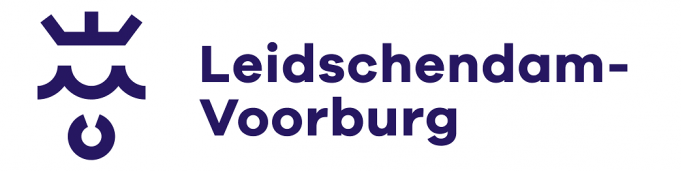 Webinar VvE’s
29 oktober 2020, start 20:00
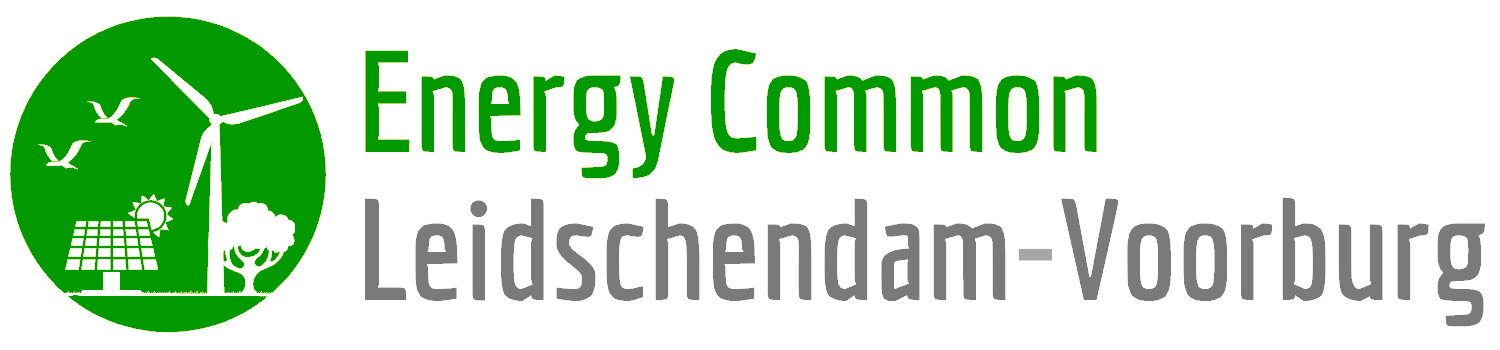 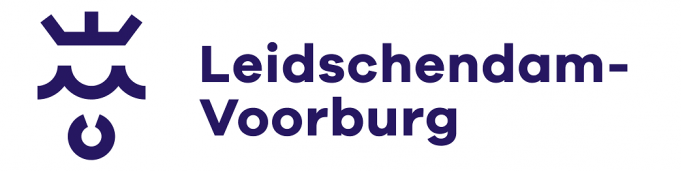 Webinar VvE’s
Gemeente LV in samenwerking met Energy Common LV
Esmeralda van Tuinen en Hank Ort
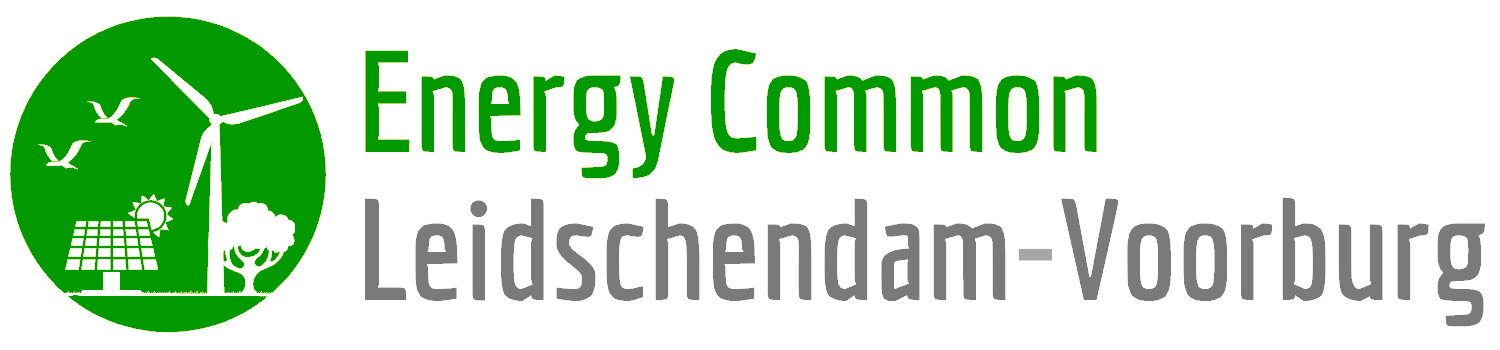 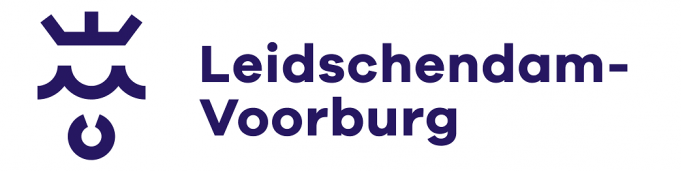 Introductie
Presentatie/dialoog
Interactie met Mentimeter
Afsluiting
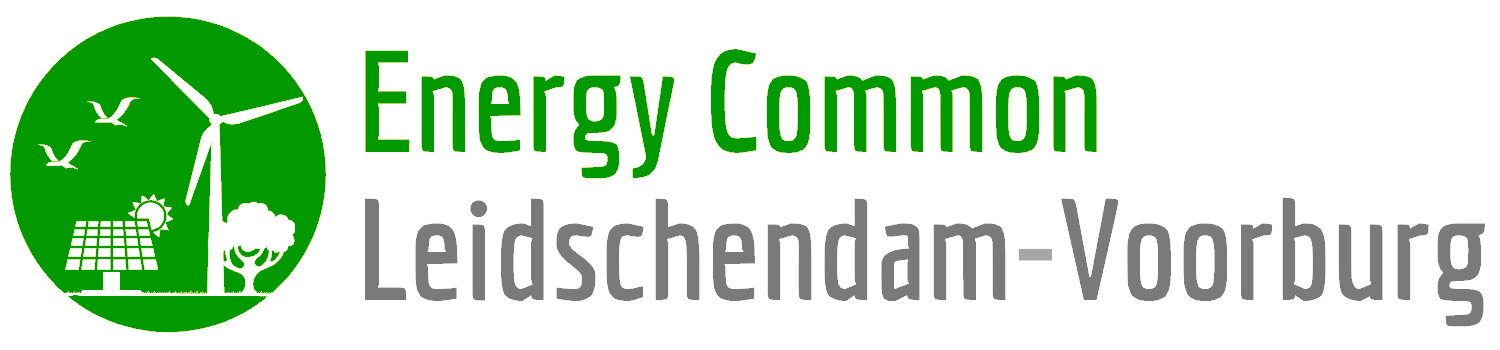 3
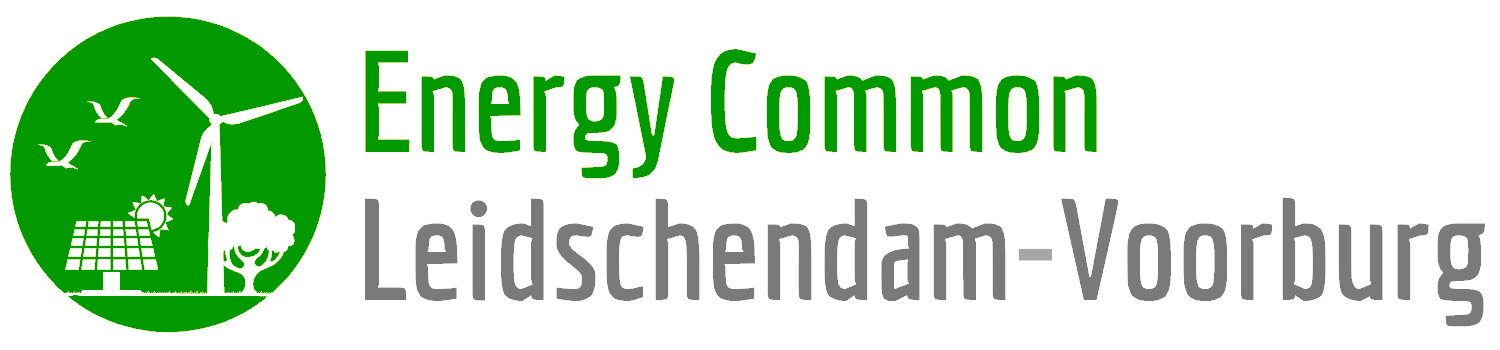 Coöperatief inwonersinitiatief
Onafhankelijk, vrijwilligers
Informatie delen, o.a. door energiecoaches
Gesprekspartner gemeente
Energie lokaal opwekken
4
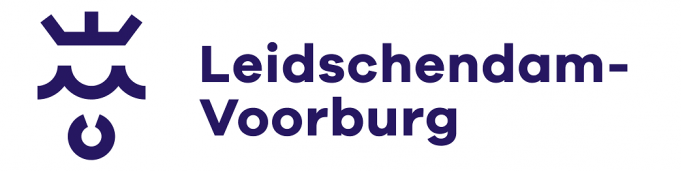 Doelstellingen Klimaatakkoord
Gemeente regierol lokale energiestrategie
Stakeholders: woningcorporaties, Stedin, MKB LV, Duurzaam LV, Energy Common LV
Per wijk: welke alternatieven voor aardgas?
Laagste maatschappelijke kosten
5
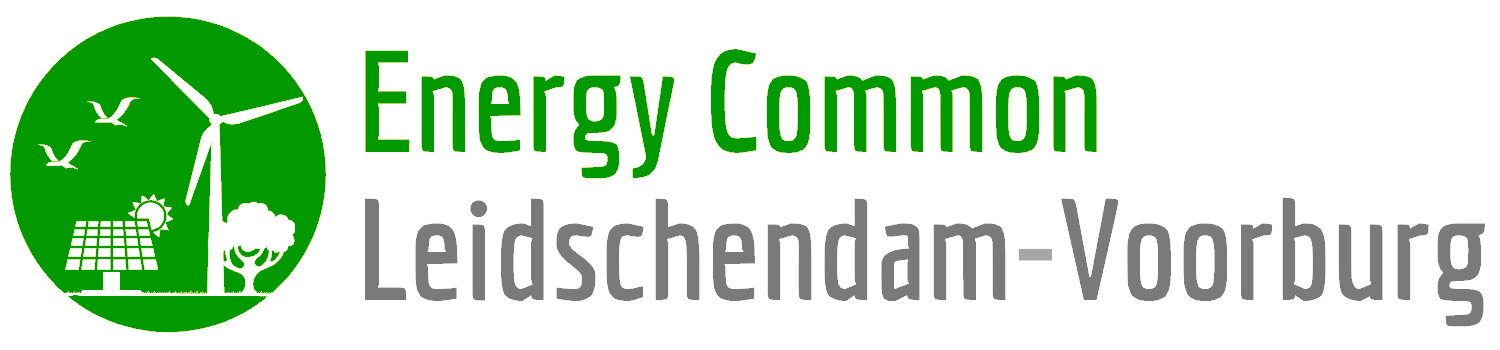 Hoe urgent van aardgas af? Hybride alternatieven?
Wijkaanpak? Kleinschaliger initiatieven?
6
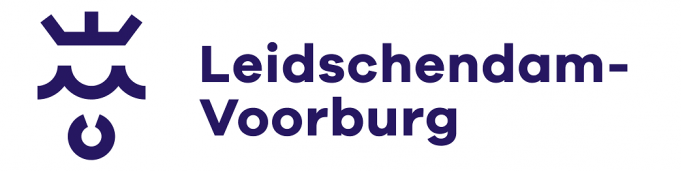 Uitgangspuntennotitie
Wijkvolgorde, na aanwijzing 10 jaar de tijd
Bestaande subsidies https://www.verbeterjehuis.nl/energiesubsidiewijzer/
Subsidie energieadvies en procesbegeleiding
Subsidie Energiebesparing Eigen Huis (SEEH)
Investeringssubsidie Duurzame Energie
VvE Energiebespaarlening (Nationaal Warmtefonds, gemeente: 1,1 %)
7
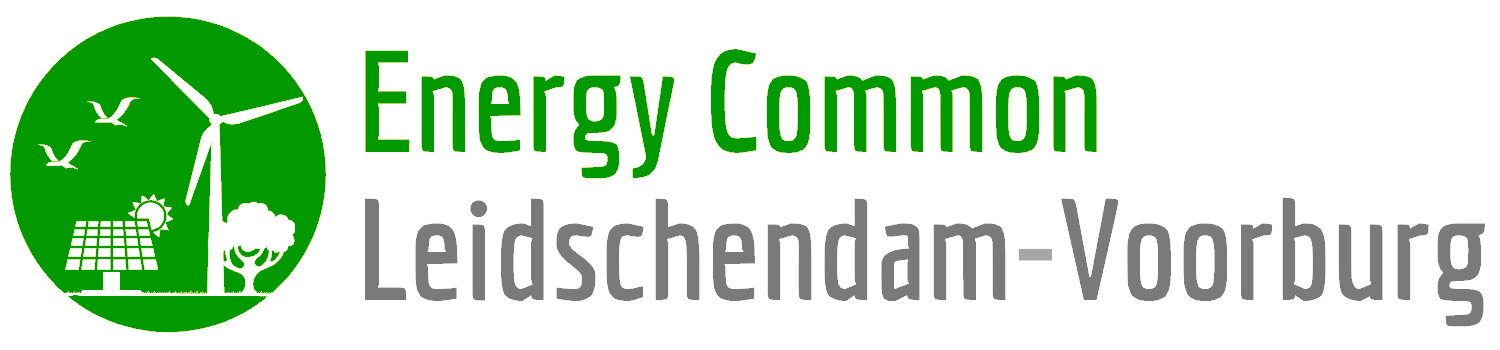 Zorg blijft bestaan dat veel kleine VvE’s dit niet kunnen betalen
Gaat de gemeente meer doen om woningbezitters tegemoet te komen? Wat gebeurt er met de Eneco-gelden? 
Huidige regelingen kennen veel kleine lettertjes. Kleinere, cumulatieve stappen, minder stringente voorwaarden?
Steun voor opschaalbare pilotprojecten?
8
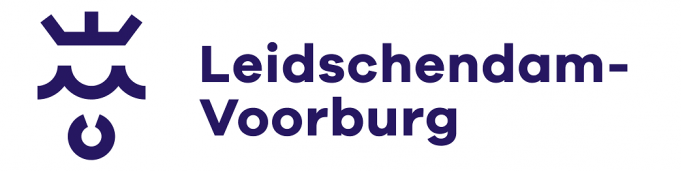 Bestemmingsreserve duurzaamheid en energietransitie
Totaal € 46.000k
In de periode 2021-2024 jaarlijks € 1.875k 
Samen kijken hoe we de VvE-ondersteuning verder kunnen vormgeven
Ondersteuning opstellen MJOP		− Handelingsperspectief
Energieadvies				− Procesbegeleiding
Advies bij offertes vergelijken		− Lijst adviseurs/bedrijven
Vraagbundeling				− Informatie delen
9
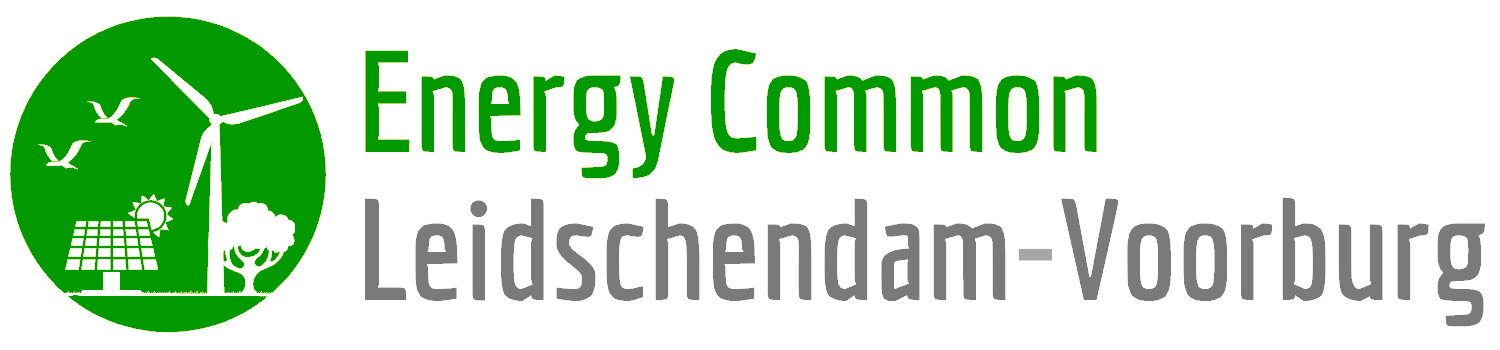 Ondersteuning nodig, maar niet wachten op de overheid
Aansluiten bij ‘natuurlijke’ vervangingsmomenten: Meerjaren Onderhoudsplan, dekkende VvE-bijdrage
‘No regret’-maatregelen (isoleren)
Energieadvies en procesbegeleiding. Model Den Haag?
Leden bewust maken
10
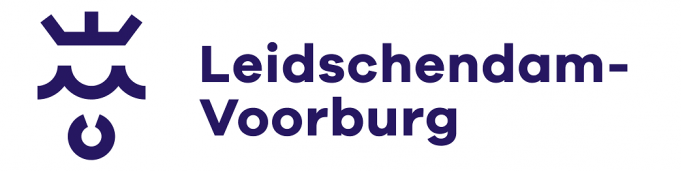 RRE 2020
Energieadvies van een energiecoach van Energy Common LV
Woonwijzerbox
Radiatorventilatoren
RRE 2021, Bestemmingsreserve D & ET nog in te vullen
Maak nu uw plan om optimaal te profiteren van de mogelijkheden
Community-platform www.ingesprekmetlv.nl/energietransitie
Energy Common www.ec-lv.nl
11
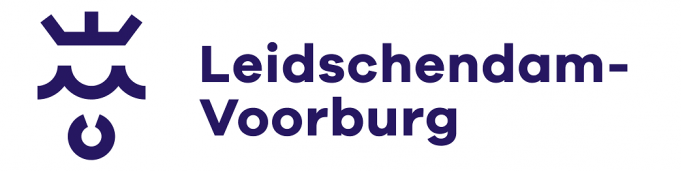 Meest gestelde/interessante vragen uit de chat?
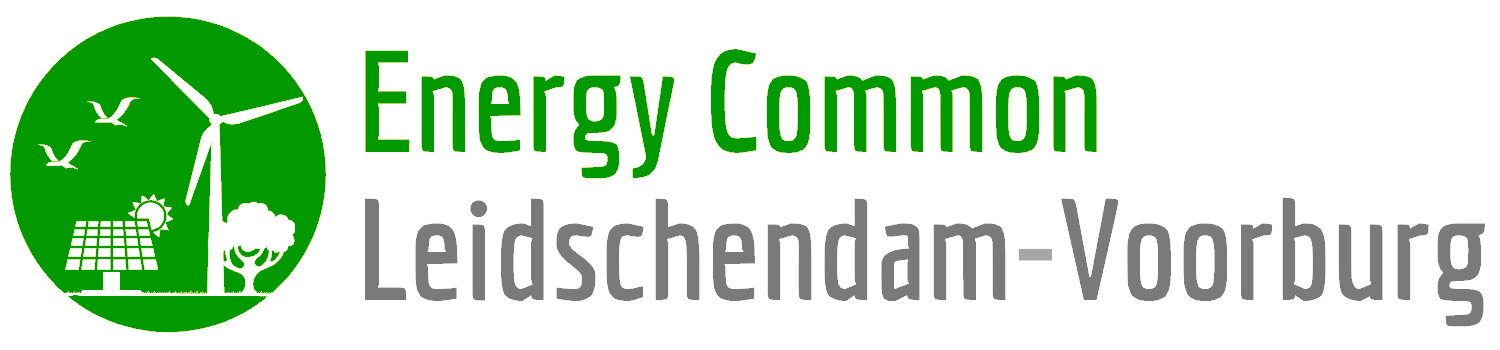 12
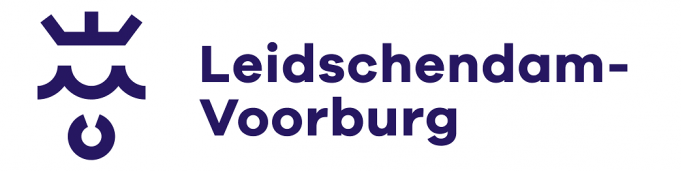 Terugkijken op YouTube
Informatieblad met besproken info en antwoorden
Mid-januari 2020 weer
Daarna 2-maandelijks voorbeelden/thema’s
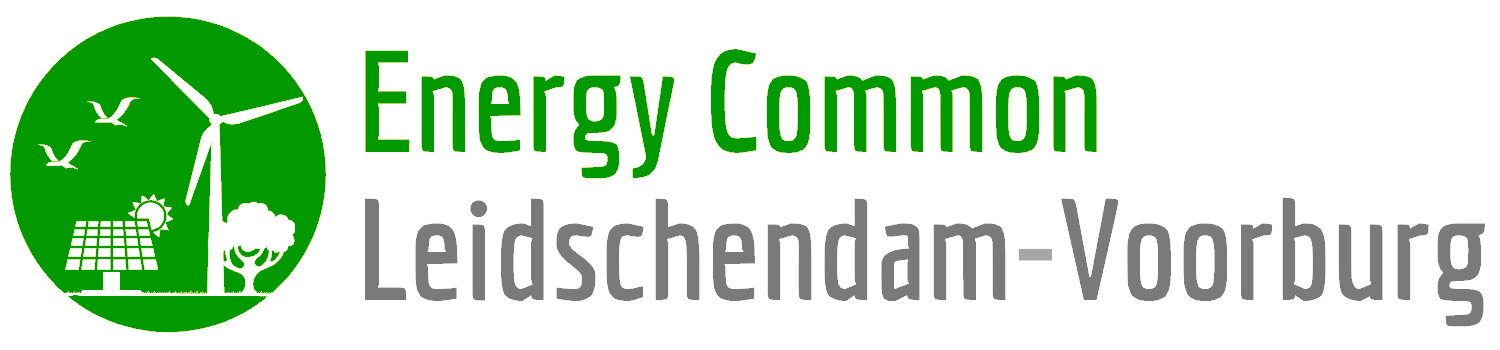 13
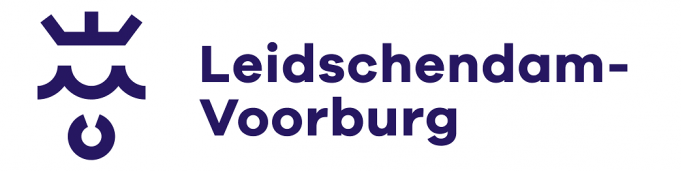 Bedankt voor uw deelname. Wij staan open voor vragen, suggesties en goede ideeën!
Gemeente: web www.ingesprekmetlv.nl/energietransitie en e-mail evtuinen@leidschendam-voorburg.nl
Energy Common: web www.ec-lv.nl en e-mail info@ec-lv.nl
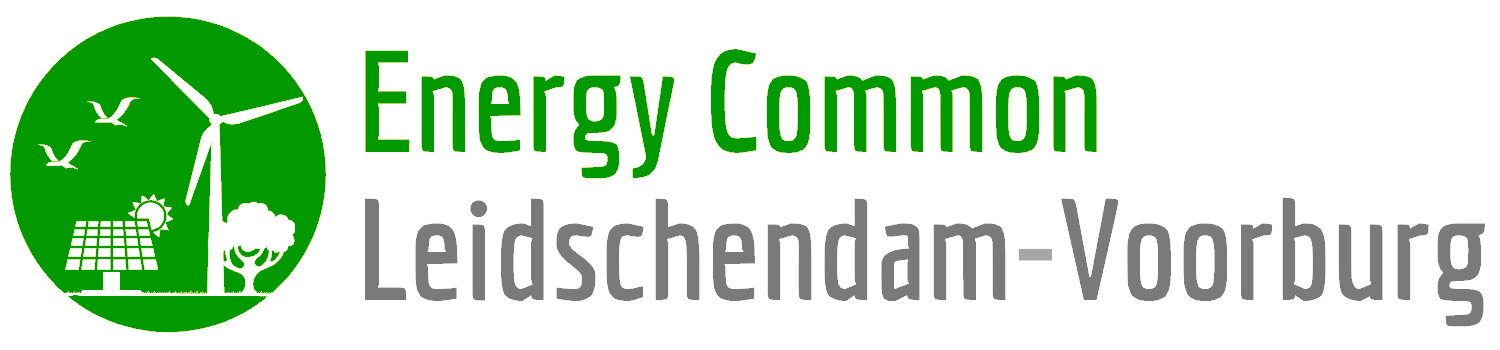 14